Larry Stybel.  lstybel@stybeabody.com
After human resources…….
WANT THE SLIDES AND THE MP3?
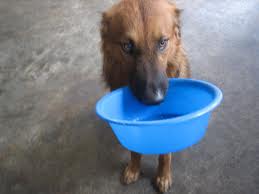 Goals
Do a case.
Discuss what HR was, what it is, and what it needs to be for you to make a positive contribution and have a good career.
What skills do you need to cultivate?
What political alliances do you need to make?
CASE
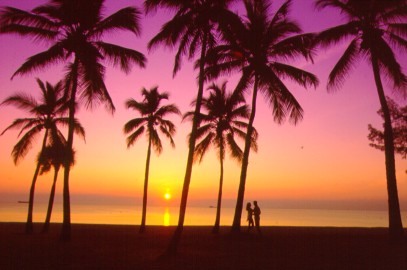 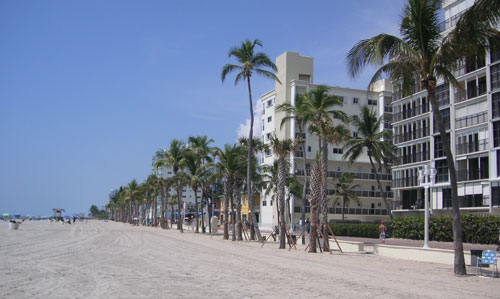 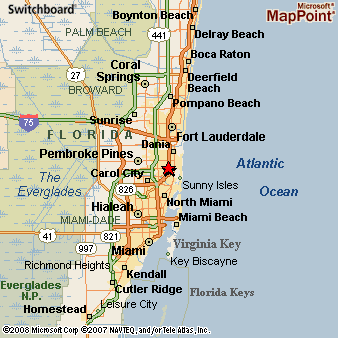 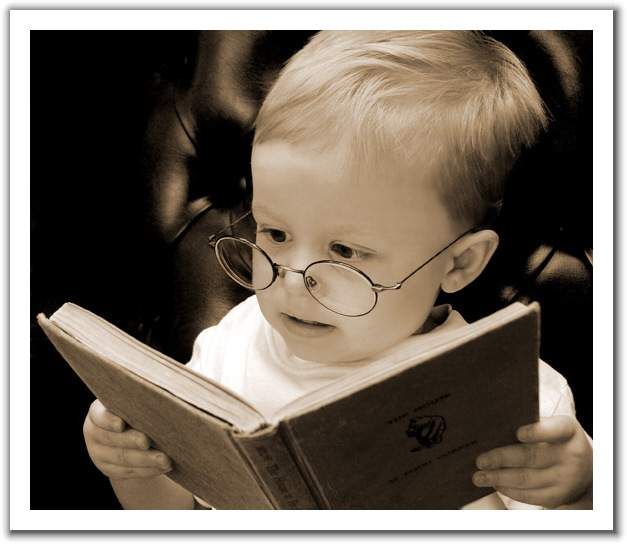 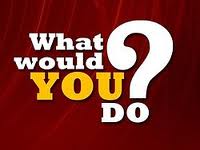 WHAT IS THE PROBLEM HERE?
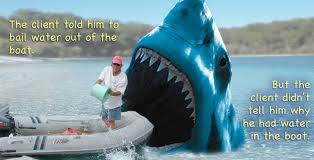 WHAT’S THE DILEMMA?
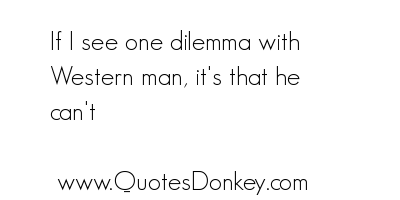 A situation in which a difficult choice has to be made between two or more alternatives, esp. equally undesirable ones.
To Be ….Or Not To Be.
Pour Taxpayer Money Into Helping People Deal with Hurricane Sandy and We Increase the National Debt;  Fail to Help People and We Increase Voter Resentment.
Help France in Its Military Operation And We Risk Increasing the Probability of Terrorism in the U.S.; Fail to Help France and We Turn Our Backs on an Ally.
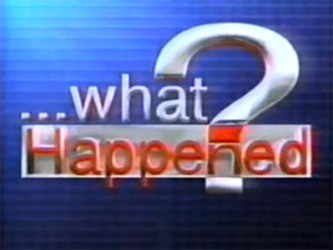 http://www.nbcmiami.com/news/local/Hallandale-Beach-Lifeguard-Fired-For-Leaving-His-Zone-For-Rescue-161372785.html
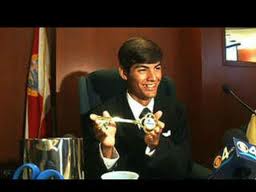 RESULT
Lost multi year contract $330K each year x9 = 3 million relationship.
Supervisor Lost Job.
Fired Lifeguard a Hero.
Jeff Ellis Management Reputation has a “Brand” that may impact customer sales, customer retention.
Jeff Ellis Management has a Brand that may make it hard to attract the best talent.
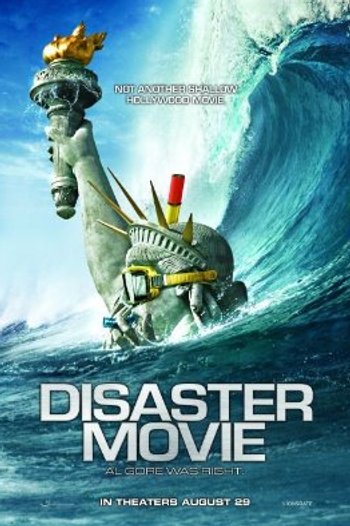 Argyris Technique
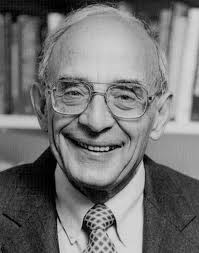 For more information
http://www.stybelpeabody.com/newsite/pdf/argyristechniques.pdf
HR THROUGH THE YEARS
Rose as a help in helping make people make the shift from farming-oriented jobs to industrial-oriented jobs.
Focus on consistency, systems, and standardization.
“Attract, retain, and motivate employees.”
“LOGICAL” ALLIANCE
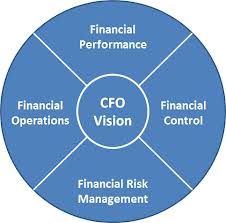 HR IS UNBALANCED IN ITS VALUE TO THE COMPANY.
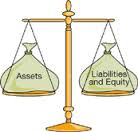 WHAT’S BEEN YOUR EXPERIENCE?
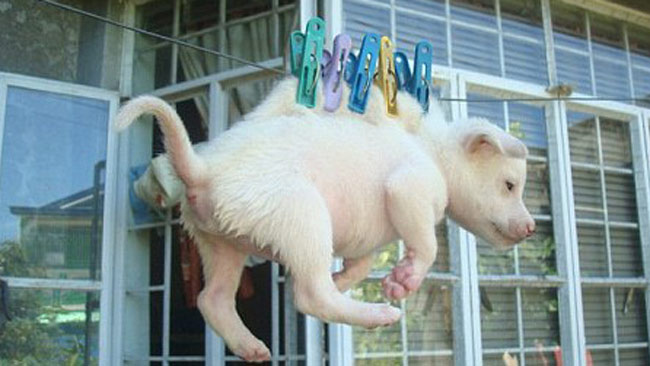 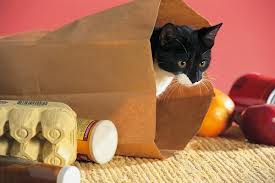 GETTING BEYOND TRADITIONAL HR
If you don’t articulate the new value proposition, nobody else will.
THINGS HAVE CHANGED BIG TIME.
“employees” once meant W-2.
“employees” should be replaced with “attract, retain, and motivate” those who influence  customers: W-2, 1099, and even customers.
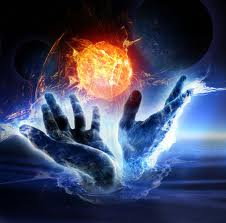 Power
Used to be Top-Down.
Now is Top-Down AND Bottom-Up. (Hallandale)
This puts HR more aligned with marketing since employees communicate with their networks via social media.  
VP of HR at Southwest Airlines reports through the Marketing Function.
STRUCTURE
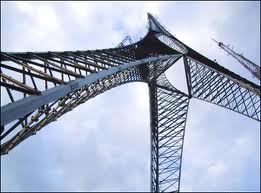 Hertzberg Hygiene Factors
Compensation
Benefits
Health & Safety Compliance
Hertzberg’s Motivational Factors
Organization Development
Recruitment
Training & Development
NEW DEFINITION OF WHAT WE DO.
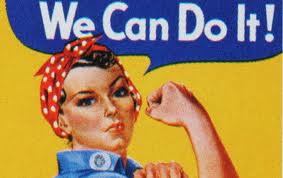 Attract, Retain, and Motivate the People that touch our customers.
Effectiveness measured by Customer Loyalty Index of something similar.
Skill Sets
Ability to see things from both sides of the basic accounting balance sheet.
Open systems thinking (e.g. Hallandale Case).
Help management recognize and manage dilemmas (e.g. Hallandale Case).
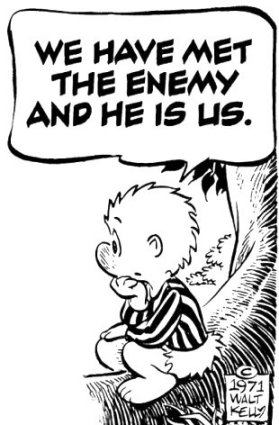 What Needs to Be Done
Self Assess Your Skills and What You Need to Survive in this New World: unlearning is MUCH harder than learning!
Prepare to articulate to the CEO that “I could do so much more for our company…….”
What Will You Do To Help  Your Company and Yourself?
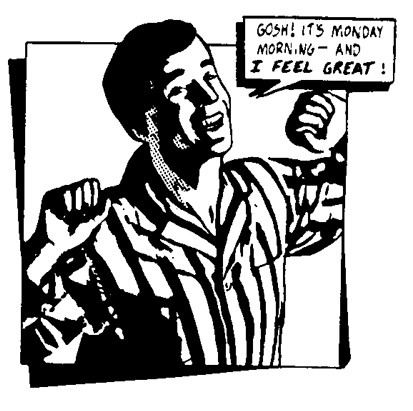 SUMMARY
Hallandale Case to illustrate Argyris Technique and a way to improve predictive validity of hiring.
What HR was and where it needs to go.
Rebrand, reposition, and new power.
Unlearn old ways while learning new.
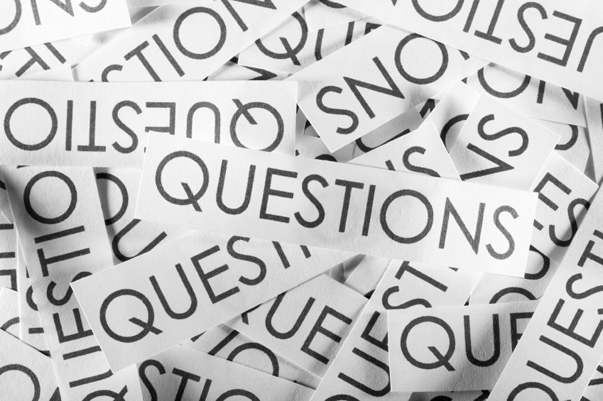 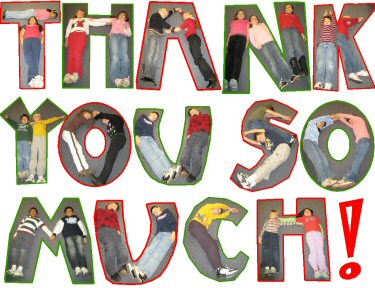